Art Review for the Chapter 13, Sections 1 and 2 Test: The Renaissance
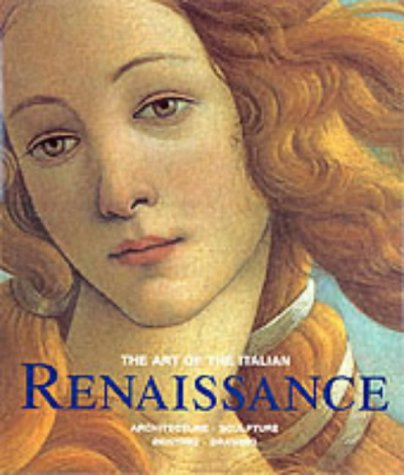 Make sure you study the pictures in this PPT. You must be able to recognize them and to match them correctly with the artist and/or  name of the work.
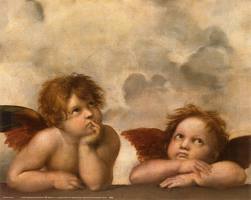 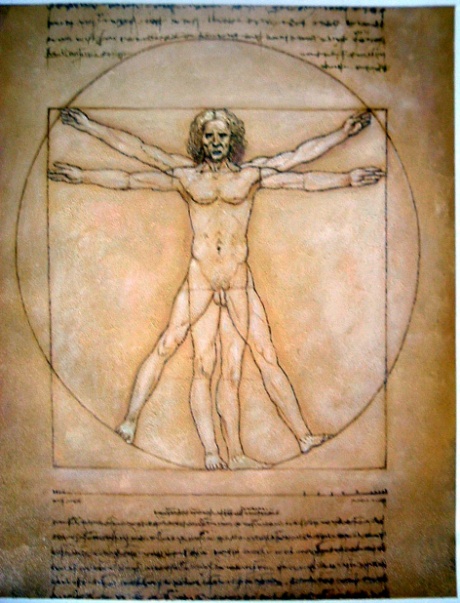 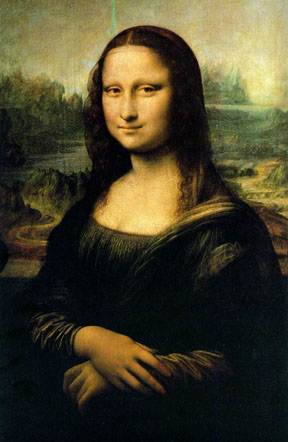 Da Vinci’s         “Mona Lisa”
Da Vinci’s “Vitruvian Man”
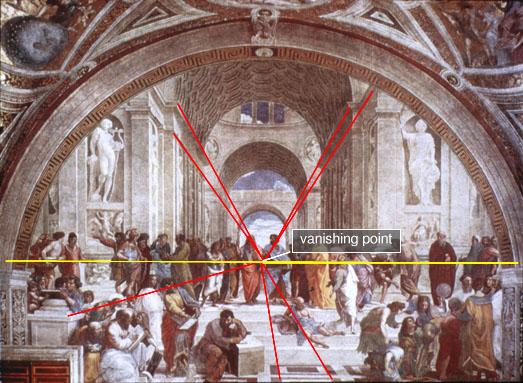 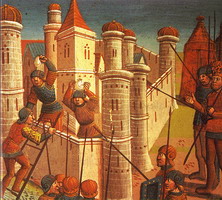 This medieval painting shows the people and buildings out of proportion with each other – there is no correct perspective
This painting, “The School of Athens”,  shows Perspective and the Vanishing Point
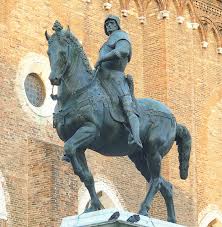 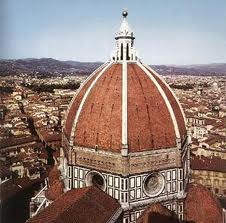 Brunelleschi’s Dome on the cathedral he designed in Florence
Donatello’s  life size sculpture of a soldier on a horse
“The Birth of Adam” - painted on the ceiling of the Sistine Chapel in Vatican City
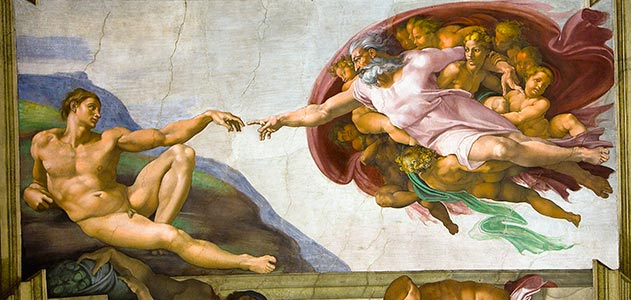 Works by the genius Michelangelo
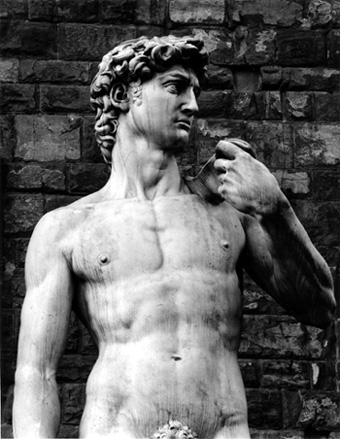 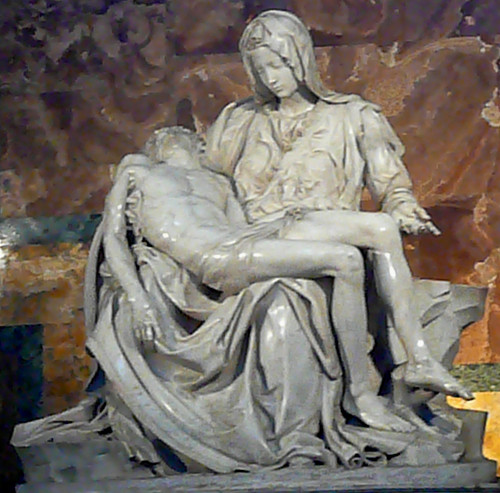 The Pieta (Jesus w/his mother Mary)
David
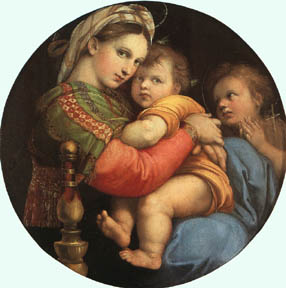 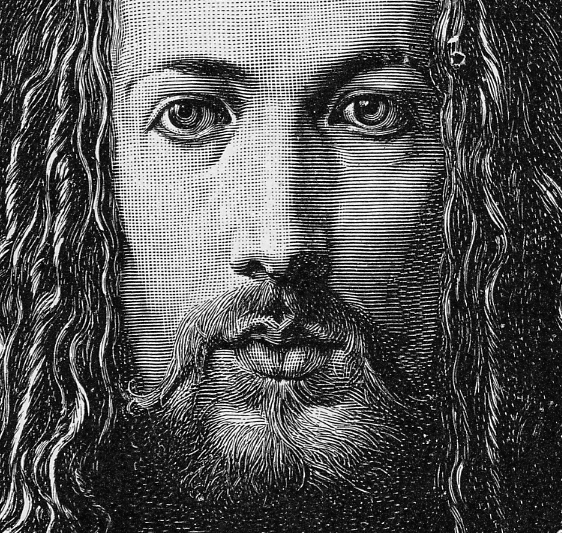 Albrecht Durer’s engraving of Jesus. His engravings portrayed religious upheaval
Raphael’s “Madonna” -  painting of Mary the Mother of Jesus holding baby Jesus. He painted many different versions of this same theme.